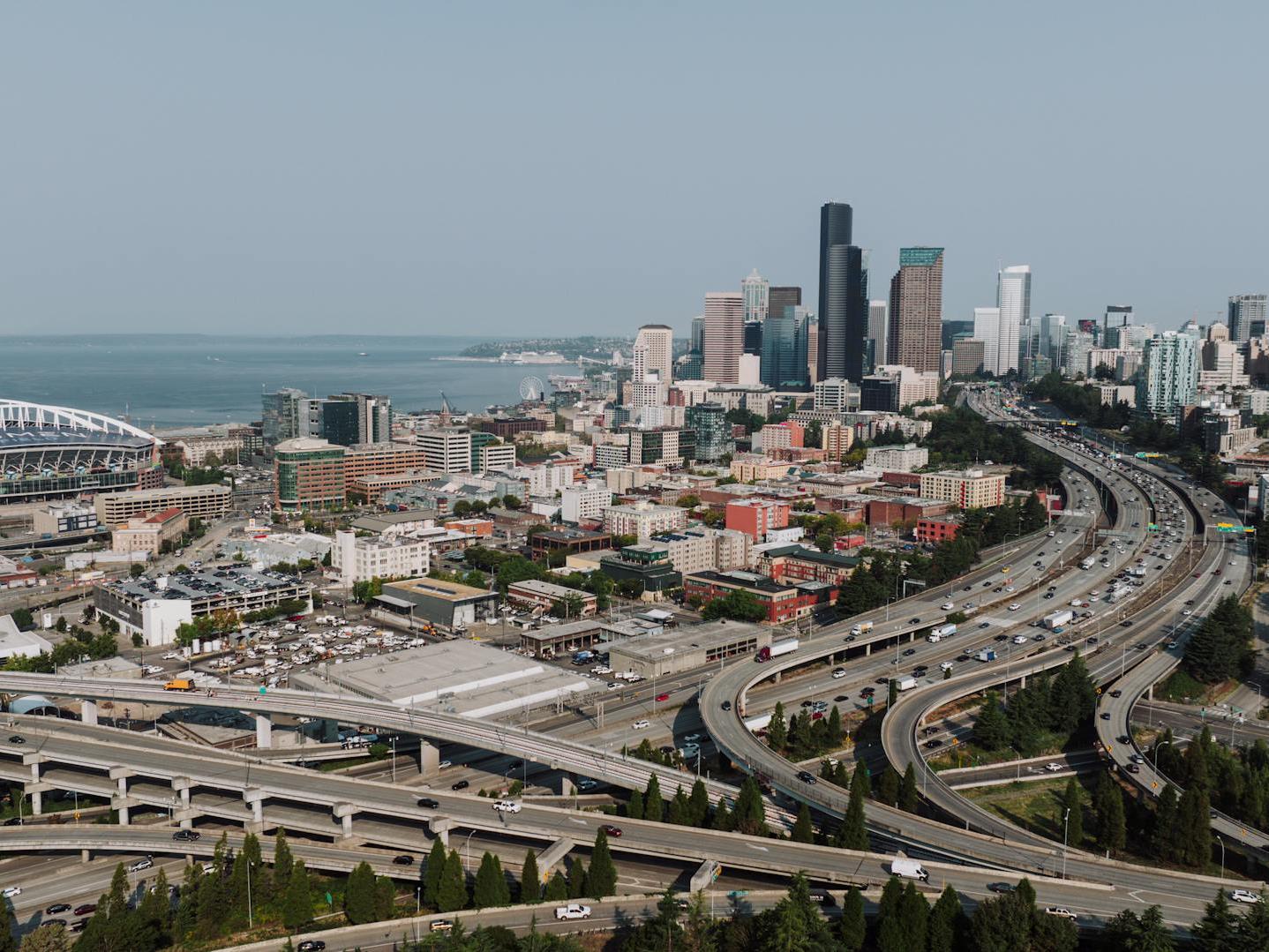 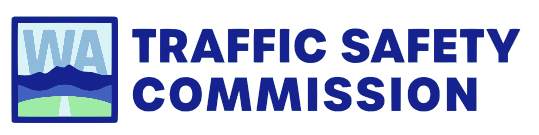 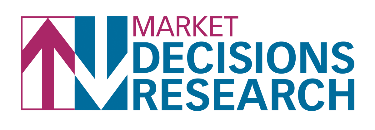 Washington Traffic 
Safety Survey
Year Over Year Report 2024
Unweighted Data

October 2024
This project is an effort of the Washington State Traffic Safety Commission (WTSC). The purpose of the work is to understand more about drivers’ attitudes and behaviors towards safety of the traveling public and help WTSC inform new initiatives to reduce traffic fatalities and serious injuries.
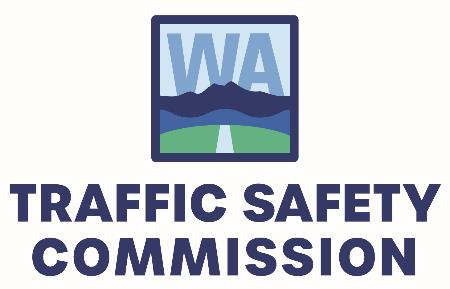 Key Findings
How To Read This Report
A green-filled cell indicates that the 2023 overall value is significantly higher than the 2024 overall value, at 95% confidence. 
A red-filled cell indicates that the 2023 overall value is significantly lower than the 2024 overall value, at 95% confidence.
Key Findings
Driving History
In 2024, the proportion of those who said they have been involved in one vehicle accident that was perhaps their fault is significantly higher than in 2023; however, the proportion of those who said they have been involved in two vehicle accidents is significantly lower than in 2023.
Pedestrians and Bicyclists
Compared to 2023, significantly higher percentages of respondents indicated in 2024 that as pedestrians or bicyclists, they experienced drivers not stopping or going too fast, bicyclists not stopping, or a lack of sidewalks or damaged sidewalks in the last 6 months.
Seat Belt Use
Compared to 2023, a significantly lower percentage of respondents said that they never wear a seat belt within a few miles from home, many miles from hoe, and when in the back seat in 2024.
Driving Behaviors
A significantly greater proportion of respondents said that in the past 30 days they had never driven while manually typing with their cell phone in 2023 than in 2024. 
Driving Rules
Compared to 2024, a significantly larger proportion respondents said that their employers and their families have various rules and policies in place for driving safety in 2023.
Safety
In 2024, a significantly lower percentage of respondents said that they feel it is ‘Not at all dangerous’ to drive a motor vehicle on public roads compared to 2023. However, a significantly higher percentage of respondents said that they feel the greatest risk to motorcycle riders’ safety is drivers driving too fast, compared to 2023.
Enforcement
In comparison to 2024, a significantly smaller proportion of respondents said that it is ‘Extremely likely’ that a driver in their community would be caught by the police for driving under the influence of alcohol.
Driving Expectations
Compared to 2024, a significantly lower percentage of respondents said that they believe people important to them would ‘Somewhat approve’ of them asking someone who was not using a seat belt to use a seat belt in 2023.
Community Perceptions
Significantly less respondents in 2023 indicated that most people in their community are ‘Usually’ asking someone who is not using a seat belt to use a seat belt.
Driving and Cell Phone Use
A significantly larger proportion of respondents said that it would be ‘Very easy’ to NEVER talk on a cell phone while holding it and driving in 2024 compared to 2023.
Driving Control
Compared to 2024, a significantly lower percentage of respondents said that they would be ‘Very comfortable’ or ‘Extremely comfortable’ to ask someone who is speeding or driving aggressively to slow down in 2023.
Traffic Safety
In 2023, a significantly smaller proportion of respondents strongly agree that the only acceptable number of deaths and serious injuries on our roadways should be zero as compared to 2024.
Support for Safety Violations
A significantly larger proportion of respondents said that they would ‘Strongly oppose’ law enforcement enforcing driving under the influence of alcohol violations in 2023 as compared to 2024.
Trends
USE OF PUBLIC ROADS
How often do you... - Ride a bicycle on public roads?
USE OF PUBLIC ROADS
How often do you... - Use public transportation?
DRIVING HABITS
What type of vehicle do you drive most often?
DRIVING HABITS
What is your primary reason for riding your motorcycle?
DRIVING HISTORY
In the past 12 months, how many vehicle accidents or crashes (even minor ones) have you been involved in that were NOT your fault?
DRIVING HISTORY
In the past 12 months, how many vehicle accidents or crashes (even minor ones) have you been involved in that were perhaps your fault?
DRIVING HISTORY
In the past 12 months, how many citations, tickets, or warnings have you received for the following? - Not wearing a seat belt
DRIVING HISTORY
In the past 12 months, how many citations, tickets, or warnings have you received for the following? - Speeding
DRIVING HISTORY
In the past 12 months, how many citations, tickets, or warnings have you received for the following? - Driving through a red light or not stopping at a stop sign
DRIVING HISTORY
In the past 12 months, how many citations, tickets, or warnings have you received for the following? - Driving under the influence
DRIVING HISTORY
In the past 12 months, how many citations, tickets, or warnings have you received for the following? - Distracted driving
PEDESTRIANS AND BICYCLISTS
Think about the times you have been a pedestrian or bicyclist in the last 6 months. What situations did you experience?
PEDESTRIANS AND BICYCLISTS
Think about the times you have been a driver around pedestrians and bicyclists in the last 6 months. What situations did you experience?
SEAT BELT USE
How often do you wear a seat belt when you are in a vehicle (other than a bus)... - Within a few miles of your home?
SEAT BELT USE
How often do you wear a seat belt when you are in a vehicle (other than a bus)... - Many miles away from your home?
SEAT BELT USE
How often do you wear a seat belt when you are in the back seat of a vehicle?
DRIVING BEHAVIORS
During the past 12 months, have you driven a vehicle while you were under the influence of alcohol and cannabis?
DRIVING BEHAVIORS
In the past 30 days, how often have you driven 10 mph or more over the speed limit?
DRIVING BEHAVIORS
In the past 30 days, how often have you... - Driven while holding and talking on a cell phone?
DRIVING BEHAVIORS
In the past 30 days, how often have you... - Driven while reading or looking at your cell phone?
DRIVING BEHAVIORS
In the past 30 days, how often have you... - Driven while manually typing or interacting with your cell phone with your hands?
DRIVING BEHAVIORS
In the past 30 days, did you... - Ask someone who was not using a seat belt to use a seat belt?
DRIVING BEHAVIORS
In the past 30 days, did you... - Take some action to prevent someone who was going to drive who was perhaps too impaired to drive safely?
DRIVING BEHAVIORS
In the past 30 days, did you... - Ask someone who was speeding or driving aggressively to slow down?
DRIVING BEHAVIORS
In the past 30 days, did you... - Ask a driver who was using their cell phone or who was distracted to focus on driving?
DRIVING RULES
Does your family have a rule about... (Among those with a family) - Always using a seat belt?
DRIVING RULES
Does your family have a rule about... (Among those with a family) - Never exceeding the speed limit?
DRIVING RULES
Does your family have a rule about... (Among those with a family) - Never driving after consuming alcohol?
DRIVING RULES
Does your family have a rule about... (Among those with a family) - Never driving after consuming cannabis?
DRIVING RULES
Does your family have a rule about... (Among those with a family) - Never using a cell phone while driving?
DRIVING RULES
Does your employer have a policy about... (Among those with an employer) - Always using a seat belt?
DRIVING RULES
Does your employer have a policy about... (Among those with an employer) - Never exceeding the speed limit?
DRIVING RULES
Does your employer have a policy about... (Among those with an employer) - Never driving after consuming alcohol?
DRIVING RULES
Does your employer have a policy about... (Among those with an employer) - Never driving after consuming cannabis?
DRIVING RULES
Does your employer have a policy about... (Among those with an employer) - Never using a cell phone while driving?
SAFETY
How dangerous do you feel it is to... - Drive a motor vehicle on public roads?
SAFETY
How dangerous do you feel it is to... - Ride a bicycle on public roads?
SAFETY
How dangerous do you feel it is to... - Walk or jog on public roads?
SAFETY
How dangerous do you feel it is to... - Use public transportation?
SAFETY
How dangerous do you feel the following driving behaviors are? - Drivers holding and talking on cell phones
SAFETY
How dangerous do you feel the following driving behaviors are? - Drivers reading or looking at their cell phones
SAFETY
How dangerous do you feel the following driving behaviors are? - Drivers manually typing or interacting with their cell phones with their hands
SAFETY
How dangerous do you feel the following driving behaviors are? - Drivers speeding 10 mph or more over the speed limit
SAFETY
How dangerous do you feel the following driving behaviors are? - Driving shortly (within an hour) after consuming 1 drink of alcohol
SAFETY
How dangerous do you feel the following driving behaviors are? - Driving shortly (within an hour) after consuming 2 or more drinks of alcohol
SAFETY
How dangerous do you feel the following driving behaviors are? - Driving shortly (within an hour) after consuming cannabis
SAFETY
How dangerous do you feel the following driving behaviors are? - Driving shortly (within one hour) after using prescription or over-the-counter drugs with side effects
SAFETY
What do you believe are the greatest risks to motorcycle riders’ safety?
Due to the number of possible response options for this question, only those with significant differences between 2023 overall % and 2024 overall % are listed.
ENFORCEMENT
How likely is a driver in your community to be caught by the police for the following behaviors? - Driving while using a cell phone
ENFORCEMENT
How likely is a driver in your community to be caught by the police for the following behaviors? - Driving 10 mph or more over the speed limit
ENFORCEMENT
How likely is a driver in your community to be caught by the police for the following behaviors? - Driving under the influence of alcohol
ENFORCEMENT
How likely is a driver in your community to be caught by the police for the following behaviors? - Driving under the influence of cannabis
ENFORCEMENT
How likely is a driver in your community to be caught by the police for the following behaviors? - Driving while NOT wearing a seat belt
ENFORCEMENT
How likely is a driver in your community who is arrested by police for driving under the influence of alcohol or cannabis going to be prosecuted?
DRIVING EXPECTATIONS
How much do you believe people who are important to you would approve or disapprove of the following behaviors? - Driving 10 mph or more over the speed limit
DRIVING EXPECTATIONS
How much do you believe people who are important to you would approve or disapprove of the following behaviors? - Driving after consuming alcohol
DRIVING EXPECTATIONS
How much do you believe people who are important to you would approve or disapprove of the following behaviors? - Driving after consuming cannabis
DRIVING EXPECTATIONS
How much do you believe people who are important to you would approve or disapprove  of the following behaviors? - Driving while NOT wearing a seat belt
DRIVING EXPECTATIONS
How much do you believe people who are important to you would approve or disapprove of the following behaviors? - Asking someone who was not using a seat belt to use a seat belt
DRIVING EXPECTATIONS
How much do you believe people who are important to you would approve or disapprove of the following behaviors? - Taking some action to prevent someone who was going to drive who was perhaps too impaired to drive safely
DRIVING EXPECTATIONS
How much do you believe people who are important to you would approve or disapprove of the following behaviors? - Asking someone who was speeding or driving aggressively to slow down
DRIVING EXPECTATIONS
How much do you believe people who are important to you would approve or disapprove of the following behaviors? - Asking a driver who was using their cell phone or who was distracted to focus on driving
COMMUNITY PERCEPTIONS
In your opinion, how often do MOST PEOPLE in your community… - Wear a seat belt?
COMMUNITY PERCEPTIONS
In your opinion, how often do MOST PEOPLE in your community... - Ask someone who is not using a seat belt to use a seat belt?
COMMUNITY PERCEPTIONS
In your opinion, how often do MOST PEOPLE in your community... - Take some action to prevent someone who is going to drive who is perhaps too impaired to drive safely
COMMUNITY PERCEPTIONS
In your opinion, how often do MOST PEOPLE in your community... - Ask someone who is speeding or driving aggressively to slow down?
COMMUNITY PERCEPTIONS
In your opinion, how often do MOST PEOPLE in your community... - Ask a driver who is using their cell phone or who is distracted to focus on driving?
DRIVING AND CELL PHONE USE
How easy or difficult would be it for you to NEVER talk on a cell phone while holding it and driving?
DRIVING AND CELL PHONE USE
How easy or difficult would be it for you to NEVER read or manually type on a cell phone while driving?
DRIVING CONTROL
How comfortable would it be for you to… - Ask someone to use a seat belt?
DRIVING CONTROL
How comfortable would it be for you to… - Take some action to prevent someone who is going to drive who is perhaps too impaired to drive safely
DRIVING CONTROL
How comfortable would it be for you to… - Ask someone who is speeding or driving aggressively to slow down?
DRIVING CONTROL
How comfortable would it be for you to… - Ask a driver who is using their cell phone or who is distracted to focus on driving?
TRAFFIC SAFETY
How much do you agree or disagree with the following statement? - I believe the only acceptable number of deaths and serious injuries on our roadways should be zero.
SUPPORT FOR SAFETY VIOLATIONS
How much do you support or oppose law enforcement enforcing the following traffic safety violations? - Driving 10 mph or more over the speed limit
SUPPORT FOR SAFETY VIOLATIONS
How much do you support or oppose law enforcement enforcing the following traffic safety violations? - Driving through a red light or not stopping at a stop sign
SUPPORT FOR SAFETY VIOLATIONS
How much do you support or oppose law enforcement enforcing the following traffic safety violations? - Driving under the influence of alcohol
SUPPORT FOR SAFETY VIOLATIONS
How much do you support or oppose law enforcement enforcing the following traffic safety violations? - Driving under the influence of cannabis
SUPPORT FOR SAFETY VIOLATIONS
How much do you support or oppose law enforcement enforcing the following traffic safety violations? - Driving while NOT wearing a seat belt